How to be a participant
How to be a participant
The Moderator asks the group a question.

You respond to the question in your own words.
The Moderator asks the group a question.

You respond to the question in your own words.
1
1
What do you like about the package design?
What do you like about the package design?
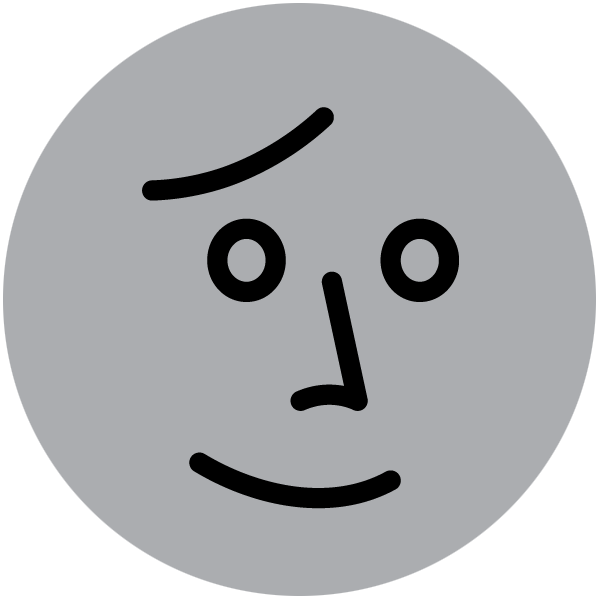 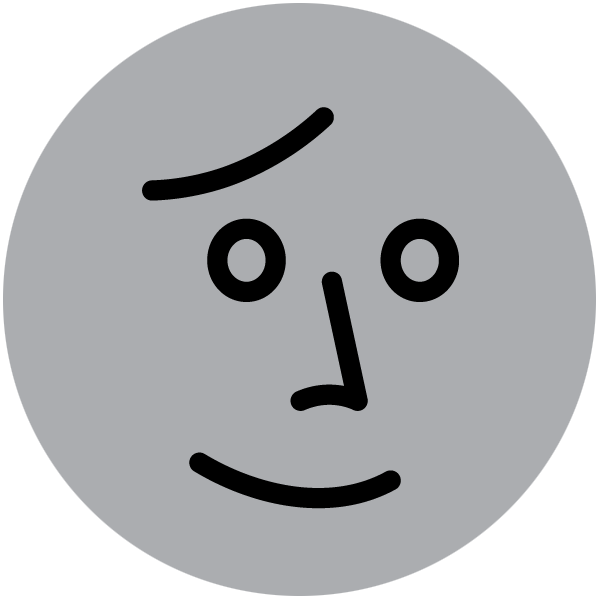 I like the vivid colors and th|
I like the vivid colors and th|
Then, you vote on other participant responses via two different exercises.
Then, you vote on other participant responses via two different exercises. Additionally, you might be asked to categorize your own response.
2
2
0:57
1:36
0:21
0:57
0:57
1:36
0:21
0:57
The Lunar Chips one is tough to read, so I guess I like the Galactic one.
Which response do you prefer?
Which response do you prefer?
Master Copy - Do Not Make Changes here but copy & paste this slide
Which response do you prefer?
Select which response you agree with more by clicking on it. Continue voting until the time runs out.
Which response do you prefer?
Select which response you agree with more by clicking on it. Continue voting until the time runs out.
The Lunar Chips one is tough to read, so I guess I like the Galactic one.
I like the silver bag better - feels like a more honest product.
I like the silver bag better - feels like a more honest product.
I can’t decide
I can’t decide
The silver one looks cleaner.
“
“
What do you think of this response?
Select whether you agree or disagree with the response shown. Continue voting until the time runs out.
What do you think of this response?
Select whether you agree or disagree with the response shown. Continue voting until the time runs out.
The silver one looks cleaner.
What do you think of this response?
What do you think of this response?
I agree
I agree
I disagree
I disagree
Additionally, you might be asked to categorize your
own response.
3
Your Response
Your Response
I like the vivid colors and the logo
I like the vivid colors and the logo
Select all categories that apply:
Select all categories that apply to your personal story or experience.
Select all categories that apply:
Select all categories that apply to your personal story or experience.
Select all categories that apply:
Select all categories that apply:
Logo
Logo
Images
Images
Colors
Colors
How to be a participant
The Moderator asks the group a question.

You respond to the question in your own words.
1
What do you like about the package design?
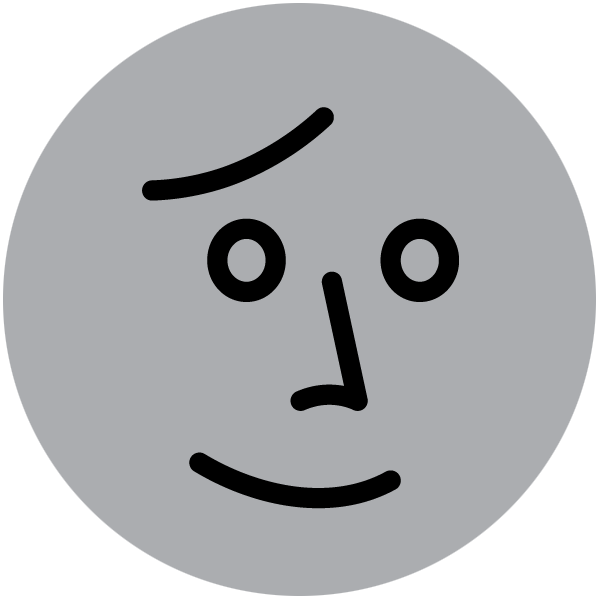 I like the vivid colors and th|
CONCEPT TESTING
Then, you vote on other participant responses via two different exercises.
2
0:57
1:36
0:21
0:57
The Lunar Chips one is tough to read, so I guess I like the Galactic one.
Which response do you prefer?
Which response do you prefer?
Select which response you agree with more by clicking on it. Continue voting until the time runs out.
I like the silver bag better - feels like a more honest product.
I can’t decide
The silver one looks cleaner.
“
What do you think of this response?
Select whether you agree or disagree with the response shown. Continue voting until the time runs out.
What do you think of this response?
I agree
I disagree
Additionally, you might be asked to categorize your
own response.
3
Your Response
I like the vivid colors and the logo
Select all categories that apply:
Select all categories that apply to your personal story or experience.
Select all categories that apply:
Logo
Images
Colors
How to be a participant
The Moderator asks the group a question.

You respond to the question in your own words.
1
What is your company’s greatest strength?
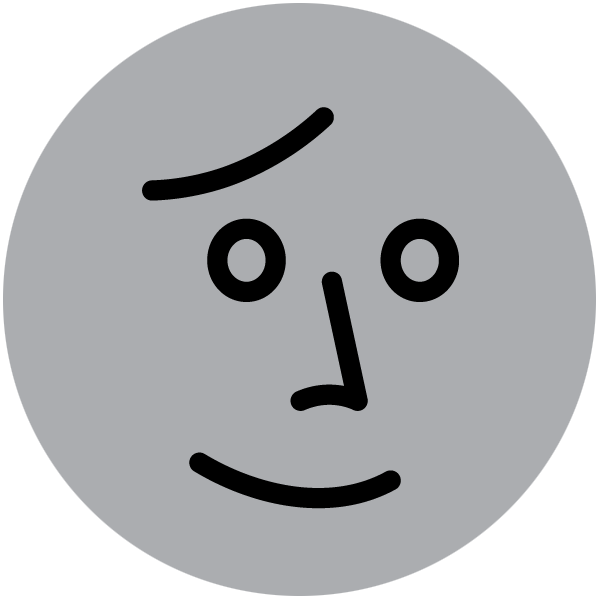 Excellent pay and benefits|
Employee Engagement
Then, you vote on other participant responses via two different exercises.
2
0:57
1:36
0:21
0:57
Great leadership in product innovation and the roadmap looks strong
Which response do you prefer?
Which response do you prefer?
Select which response you agree with more by clicking on it. Continue voting until the time runs out.
It doesn't feel like work. We are still a family.
I can’t decide
Management is committed to retention
“
What do you think of this response?
Select whether you agree or disagree with the response shown. Continue voting until the time runs out.
What do you think of this response?
I agree
I disagree
Additionally, you might be asked to categorize your
own response.
3
Your Response
Excellent pay and benefits
Select all categories that apply:
Select all categories that apply to your personal story or experience.
Select all categories that apply:
Compensation
Growth Opportunities
Benefits Package